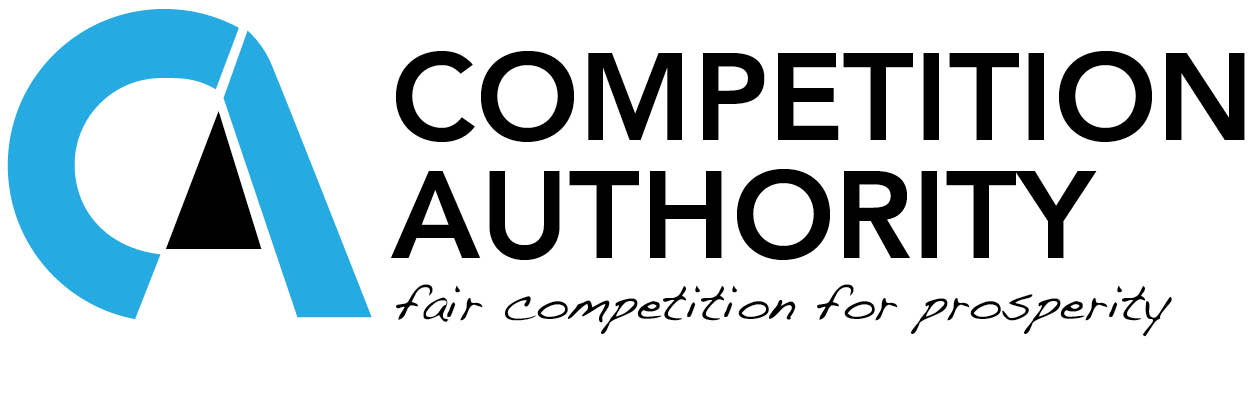 STATE OWNED ENTERPRISES: ARE THEY GOOD OR BAD FOR COMPETITION?A presentation made at the National Competition SymposiumBy Gideon Gobusamang Nkala10th April 2019
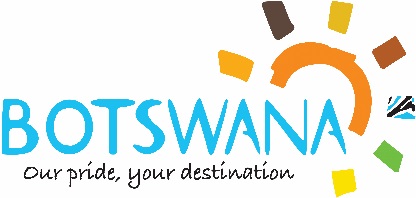 1
Presentation Outline
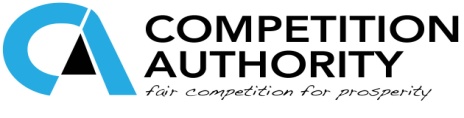 What is a state owned enterprise?
”Any enterprise with state ownership, a distinct legal form (separate from public administration) and having sales and revenue.’’ World Bank

‘’These are companies or entities that are owned by government’’.
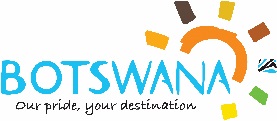 3
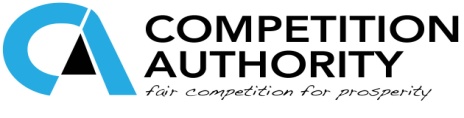 Rationale for SOE’s
Key public policy reasons:
Ensuring security of supply.
Ensuring Universal access
Providing basic services to a wider population
Avoiding costs of duplicating expensive distribution network (sunk costs) e.g water, railway etc.
5
Broad Competition Policy Objectives in Botswana
Enhance Economic Efficiency.
Promote Consumer Welfare and to Support Economic Growth and Diversification.
Prevent and Redress Anti-Competitive Practices in Botswana Economy and remove unnecessary Constraints in the Market.
6
Competition Policy Thrusts in other Jurisdictions
Maintain and Encourage Competition: Canada and New Zealand.
Public Interest: United Kingdom.
Consumer Welfare and Economic Efficiency: United States.
Market Integration and Prevention of Dominance: European Union.
Economic Efficiency: Most Developing Economies.
7
Benefits of Competition
8
[Speaker Notes: Please briefly explain the difference between competition and competitiveness here.]
Can Competition Law and SOE’s Co-exist?
Competition Law
Statutory Monopolies(SOE)
The primary function of competition law is to prevent restrictive business practices (mainly private).
To prevent public policies that impede competition.
To ensure fairness and predictability in the market.
Confer exemptions from competition law’s reach
The exemptions might result in inefficiency, inability to innovate and lack of choice.
SOEs are generally immune from competition law while private firms fall under scrutiny of Competition Law.
9
Competition Law and State Monopolies in Botswana
Competition regulation does not apply to state monopolies.
It only applies when these entities trade in a market open for participation by other enterprises.
“State” will only be held accountable or be regulated for competition issues to the extent that it engages in trade in any market that is open for participation by other enterprises.
10
Examples of SOE’s in Botswana
WUC
BPC
BMC
BTC (fixed line)
Botswana Railways
11
General Complaints about SOE’s in Botswana
Excessive pricing relative to private firms.
Extending monopoly to ancillary activities or adjacent market.
Arbitrary procurement determinations.
Raising barriers to entry, particularly in ancillary markets.
Because of immunity there is an incentive to engage in anti-competitive practices.
12
Are SOE’s Inherently Anti-Competitive?
Across the world competition agencies allow some form of exemptions.
There are instances where certain exemptions advance the objectives of competition policy e.g consumer welfare, innovation, R&D etc.
Exemptions advance the socio-economic policy of government
Efficiency may not be the sole Government policy consideration e.g. public interest or public welfare.
13
How has the CA Intervened in SOE’s Cases
SOE’s that are engaged in commercial activities
Meet thresholds of the law, market participants and compete in a defined market
GABCON (Gaborone Container Terminal) a Joint Venture between Botswana Railways and Transnet t/a Spoornet engaged in unilateral conduct, foreclose Truck & Haulier Companies at downstream market
BCL and Norilsk nickel merger in the mining of Cooper and Nickel
Agency intervened to control the merger and to redress the conduct of SOE
Jurisdiction conferred as SOE’s met thresholds as defined in Act
Prosecution to full extent of the law
14
Case Studies Cont’d
Botswana Power Corporation
Formation of Tender for Electrical Works and Consulting
skewed towards one company
BPC not market participant BUT decision it made played a big role in influencing competition in relevant market
Analytically and with reference to the law, challenge to place the conduct within confines of the enabling legislation for purposes of prosecution
Engaged BPC on the overall holistic approach of removing this barrier
BPC changed its strategy and reformulated its Tender

Botswana Meat Commission
Decision to sell its by product Tallow exclusively to one company
Marginalised some players out of the market
Raw material used in manufacturing soap
Engaging the SOE instead of prosecuting to full extent of law
15
Conclusions
The role of Government in markets has an impact on the function of competition.
The role could hinder or promote market competition.  
Re - evaluation of the exceptions
Lifting the express and total immunity availed to Statutory Monopolies.
Competition Law does not override Government’s priorities.
16
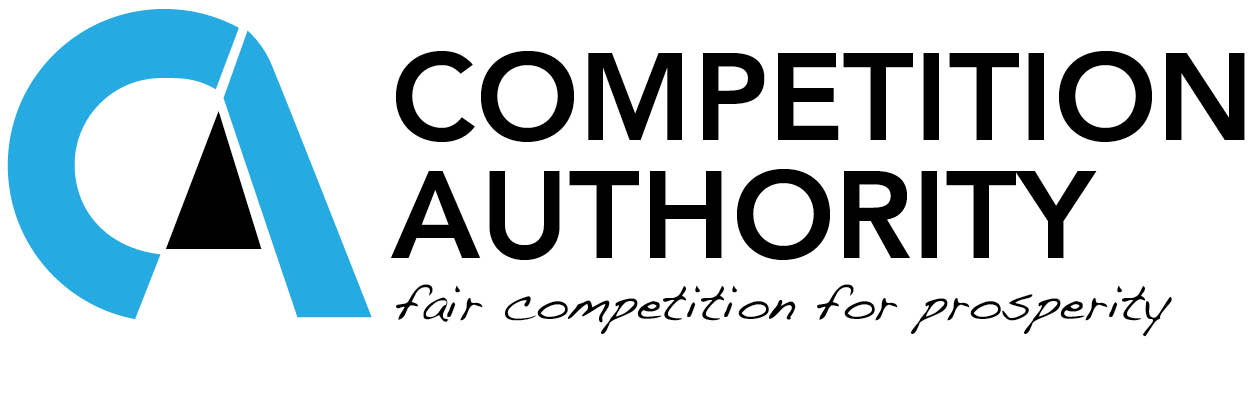 Thank you for your audience

Plot 28, Matsitama Road, Main mall
Tel:+267 393 4278
Fax:+267 312 1013
Email: gideon.nkala@competitionauthority.co.bwWebsite:	www.competitionauthority.co.bw Facebook: Competition Authority BotswanaTwitter:@CompetitionBots
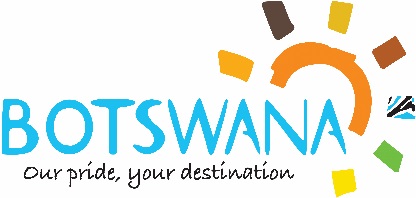 17
Q & A
18